UNIT II
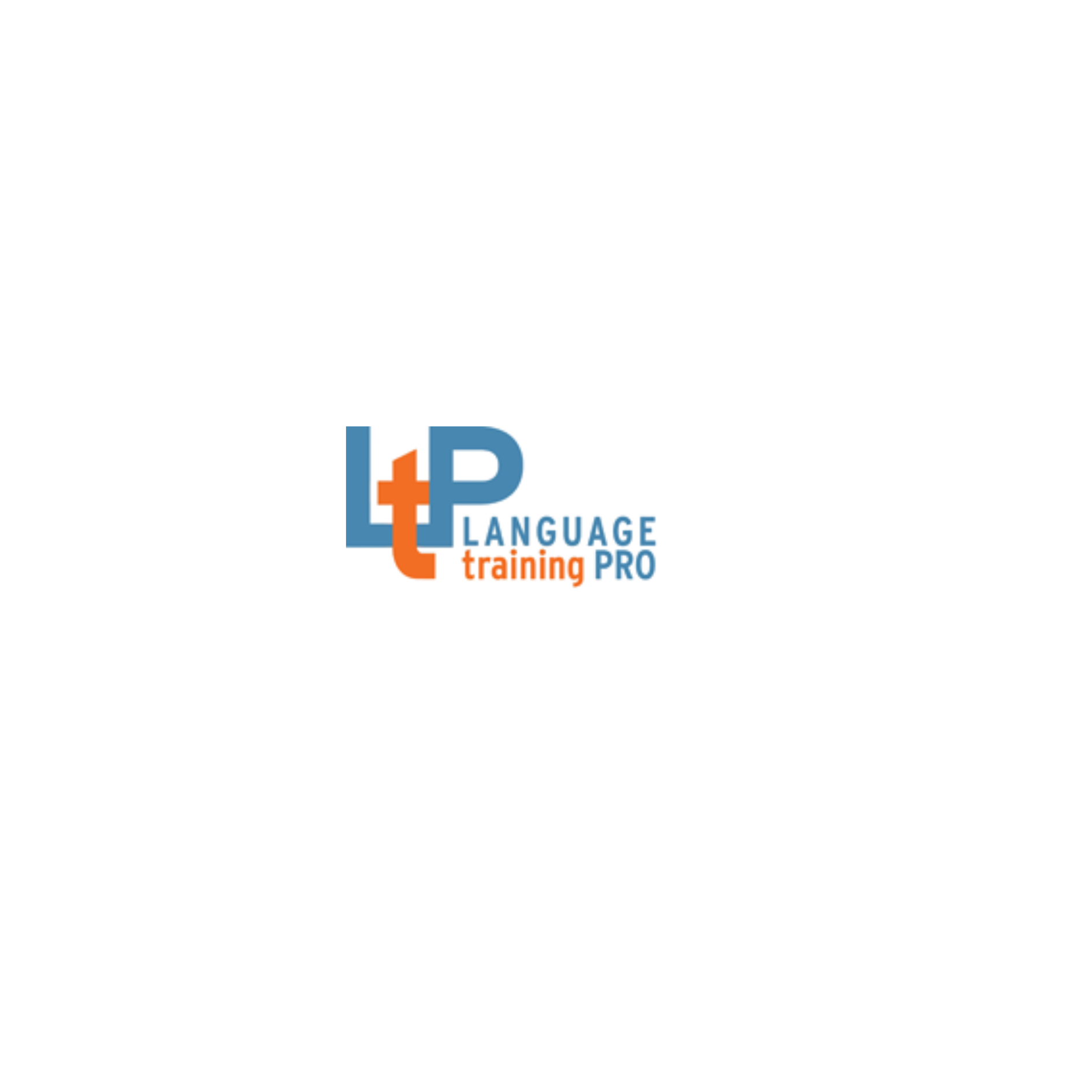 SURVIVAL PHRASES
Listen to the audio.
UNIT II - INTERACTION I
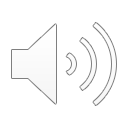 What happened in this interaction?

Has this happened to you?

Give us an example.
What are a few reasons why this conversation hit a wall?
Native Spanish speaker talks fast.
I don’t know some of the words.
Some of the expressions seem to be regional.
ACTIVITY
Instructions: Listen to the following audio recordings. Identify the source of the disruption in each one.
Listen to the audio.
UNIT II - INTERACTION 2.1
What was the source of disruption in this interaction?
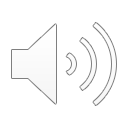 Listen to the audio.
UNIT II - INTERACTION 2.2
Where was the source of disruption in this interaction?
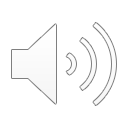 INITIAL ENCOUNTER
Listen to the recording again.
UNIT II - INTERACTION 1
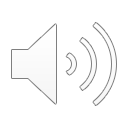 What phrases did the manager use to recover? 
¿Perdón?
No entiendo.
¿Busca algo en específico?
No hablo muy bien el inglés.
What phrases did the manager use to recover?
¿Perdón?
¿Busca algo en específico?
A few phrases that could save the day.
¿Perdón?
Un poco más lento, por favor.
Disculpe, no comprendo.
Listen to the audio.
UNIT II - INTERACTION III
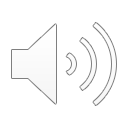 What can the manager listen for to reestablish communication?
An English word
A specific item
Another greeting

What specific item is the customer looking for? 
Baños (Restrooms)
Maíz (Corn)
Fresas (Strawberries)
A few other phrases that could save the day.
¿Busca algo en específico?
¿Puede repetir, por favor?
No hablo mucho español.
A few other phrases that could save the day.
¿Busca algo en específico?
This question will limit the scope of the conversation. The customer will likely emphasize what it is exactly that they are looking for.
No hablo mucho español.
¿Puede repetir, por favor?
ACTIVITY
While listening to the recordings in the next slide, look at scripts of the audios and identify the correct form(s) to use in the survival phrases. In pairs, practice these dialogues several times with a partner and swap roles regularly. 

You can find the scripts here: 📄
UNIT II - INTERACTION I
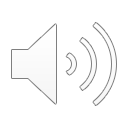 UNIT II - INTERACTION II
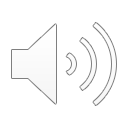 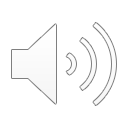 UNIT II - INTERACTION III
UNIT II - INTERACTION IV
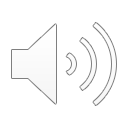 Exit Task
In one minute, write down all of the survival phrases that you can recall, phrases used for recovering a conversation when you get lost.  
If you’d like a challenge, do a spontaneously dialogue with your teacher who will intentionally push you out of your comfort zone and beyond your limits of what you can understand. Use your recovery phrases to save the conversation and provide pleasant closure. 

You can find the scripts here: 📄